Speak to us about 
Sustainable Kidney Care 
and Climate Emergency at the



Tue 6th 13:15 – 14:15
@ UKKA stand, exhibition hall
Climate Clinic
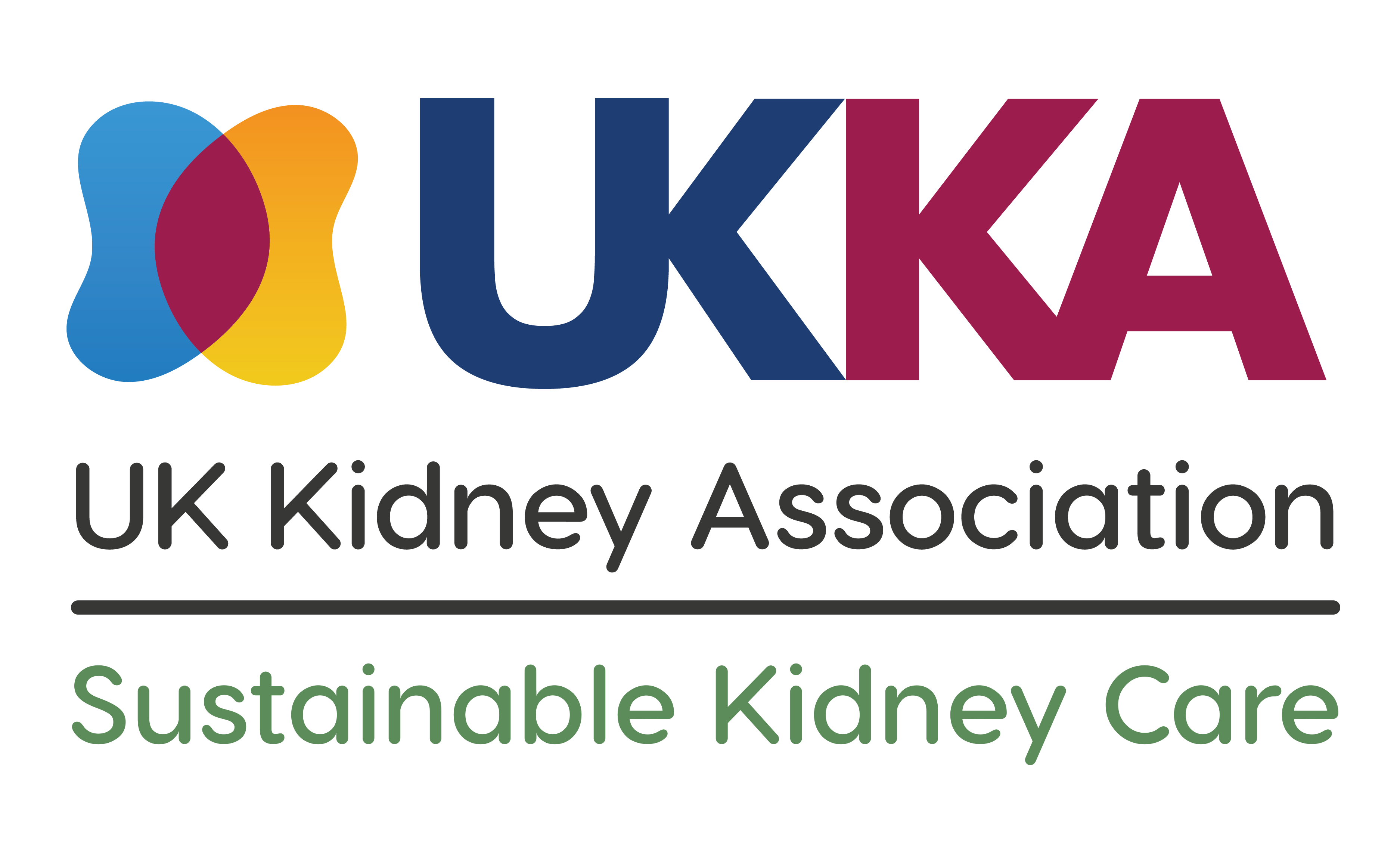 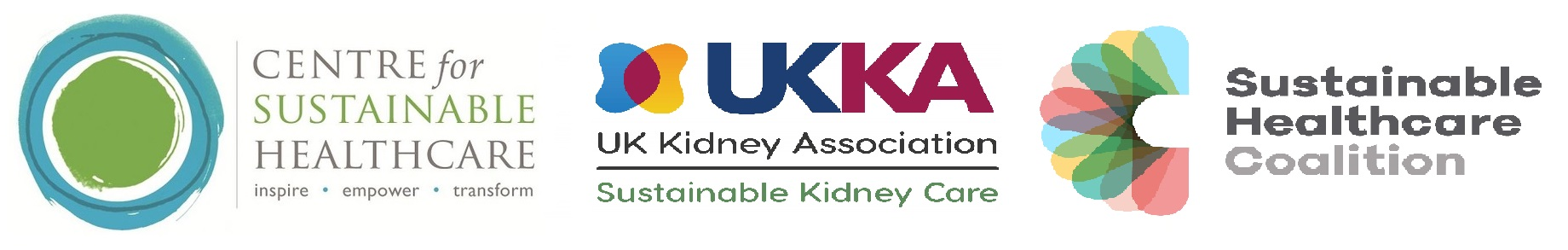 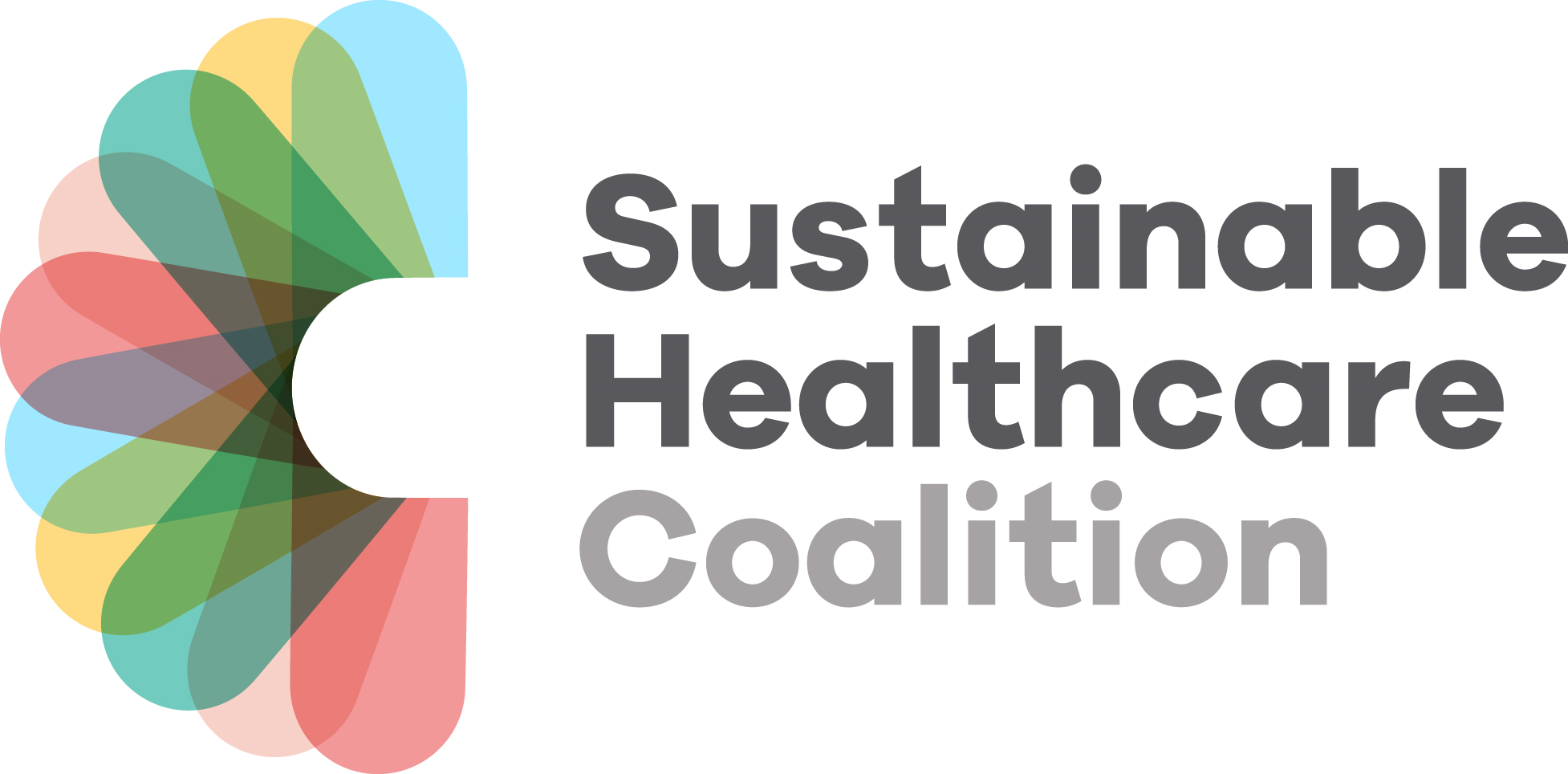 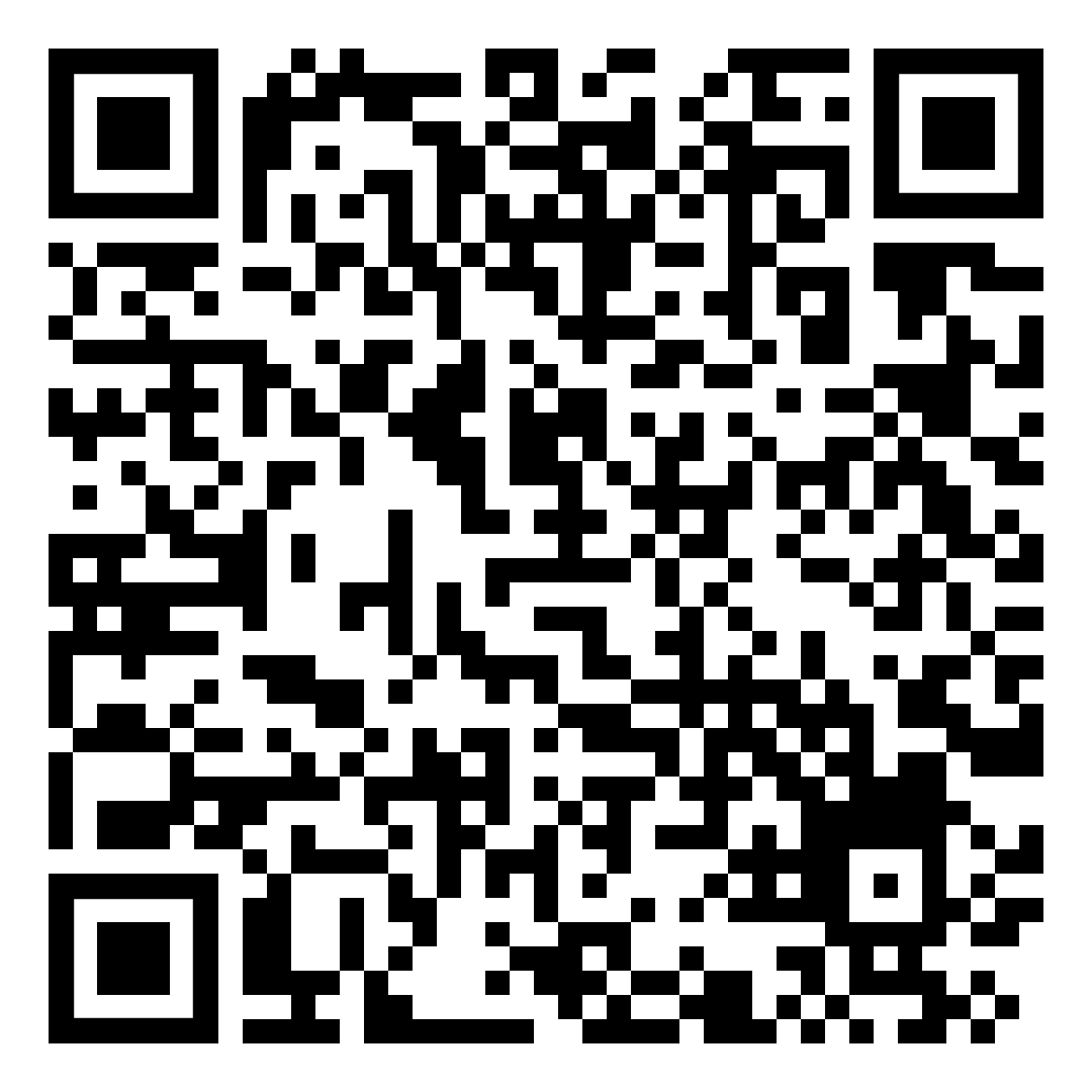 We are members of the UKKA Sustainable Kidney Care Committee
Our three workstreams
For more
 information go to https://ukkidney.org/sustainable-kidney-care-committee

 or scan the QR code






Sustainable Kidney Care Committee | The UK Kidney Association
Deliverables
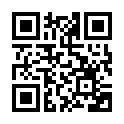 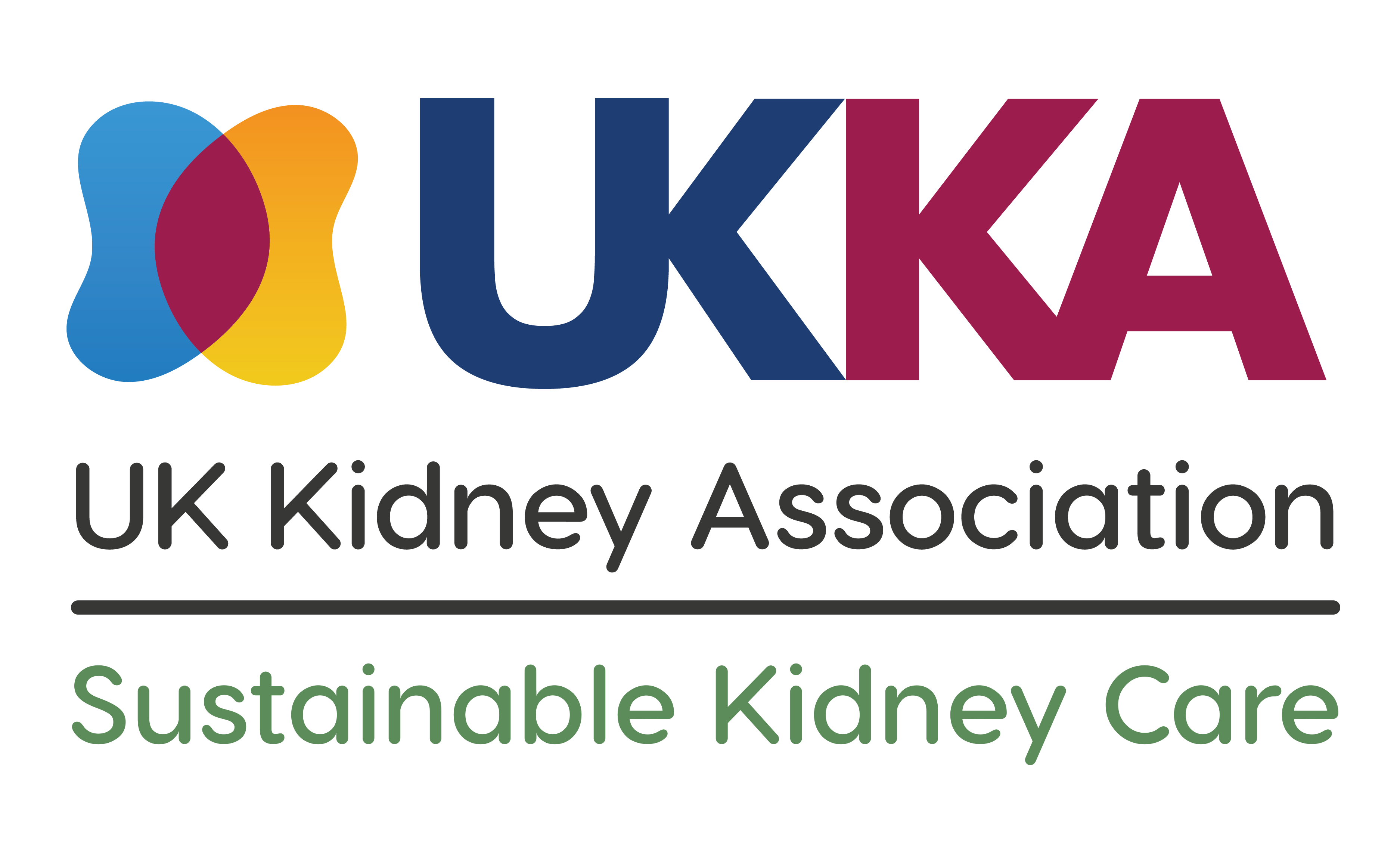 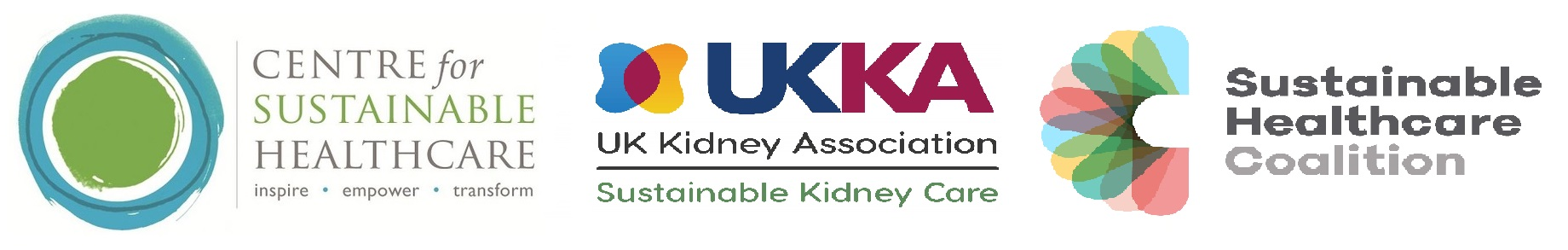 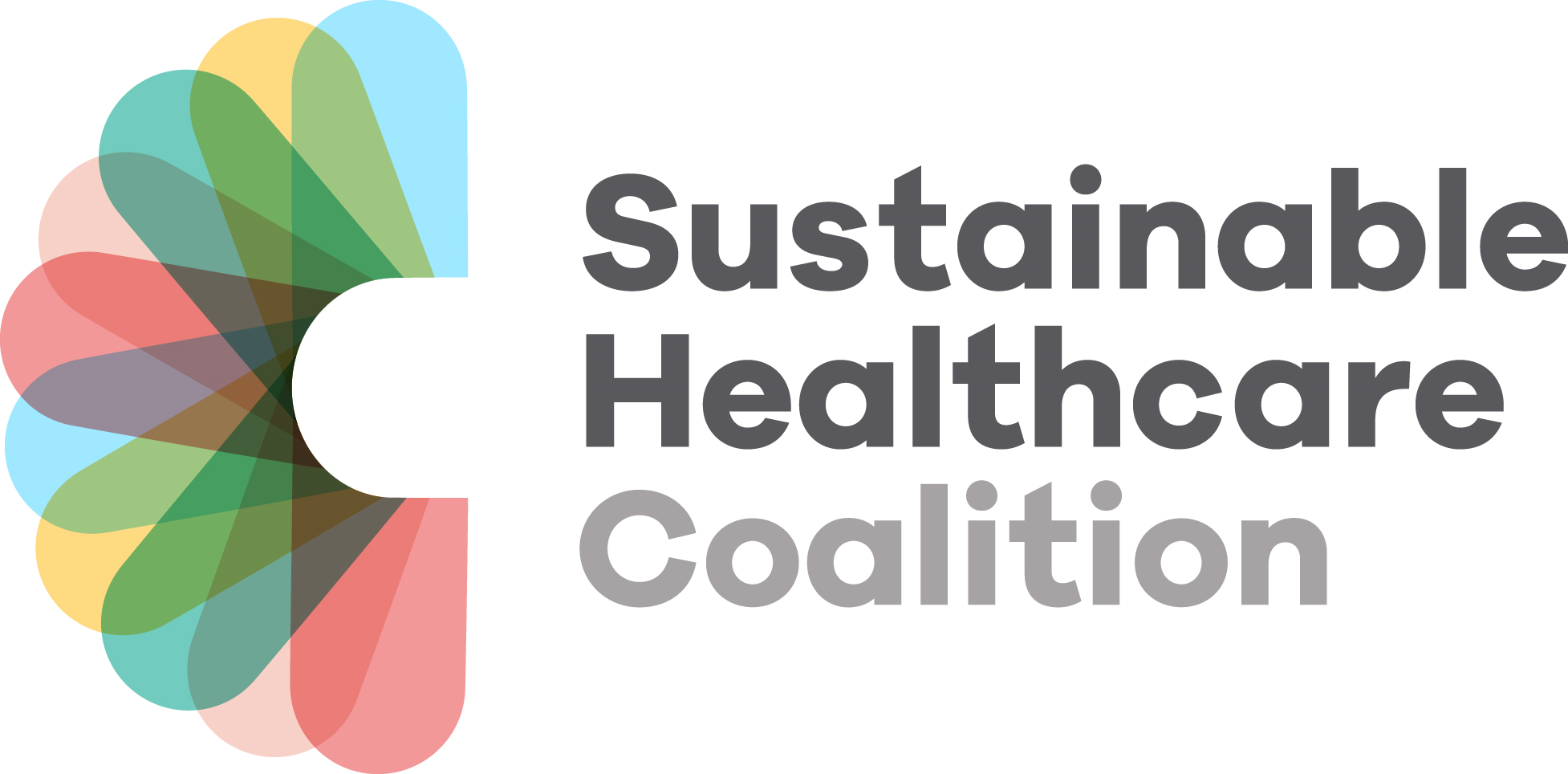 How can we help you?Feel free to ask us about…
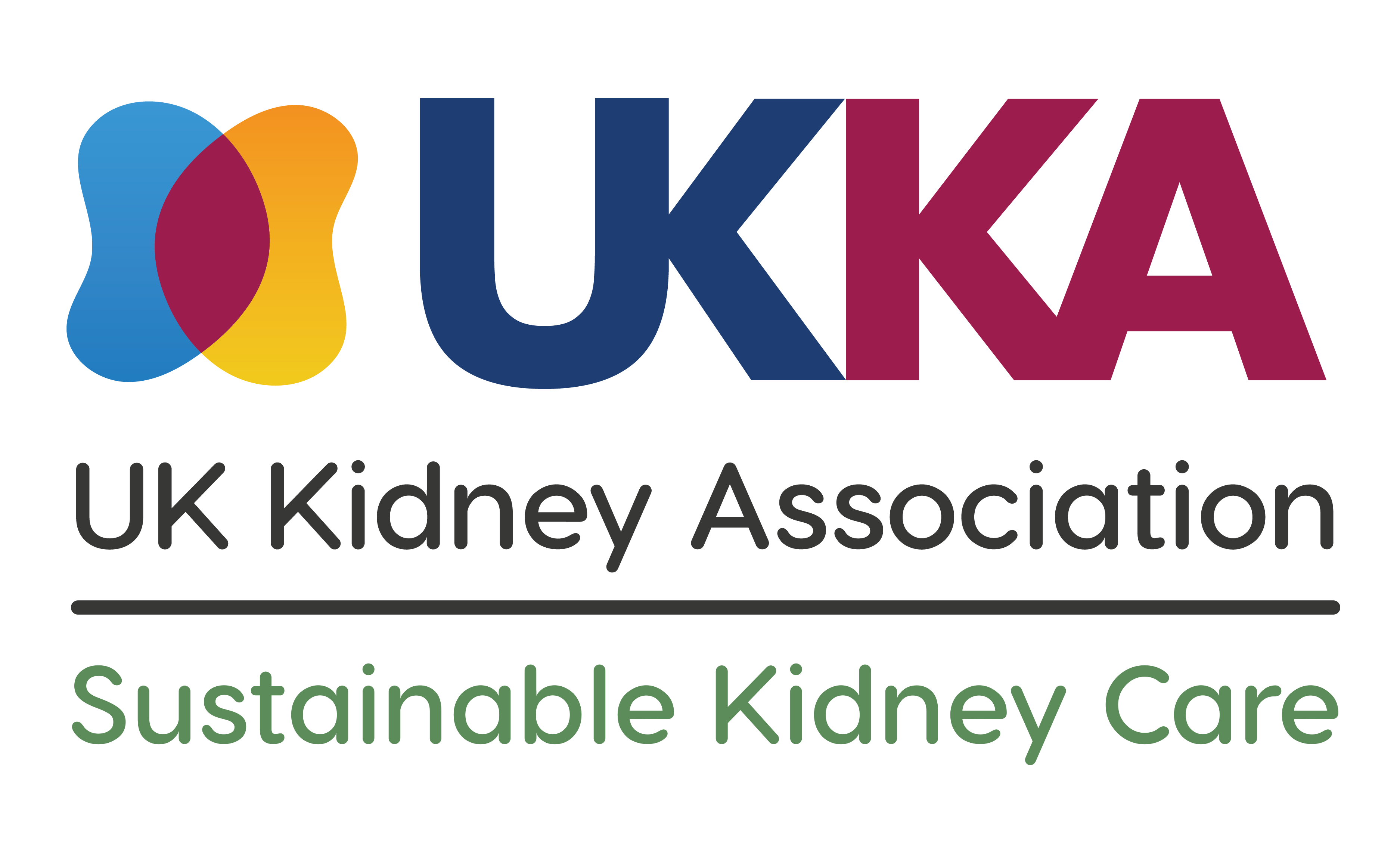 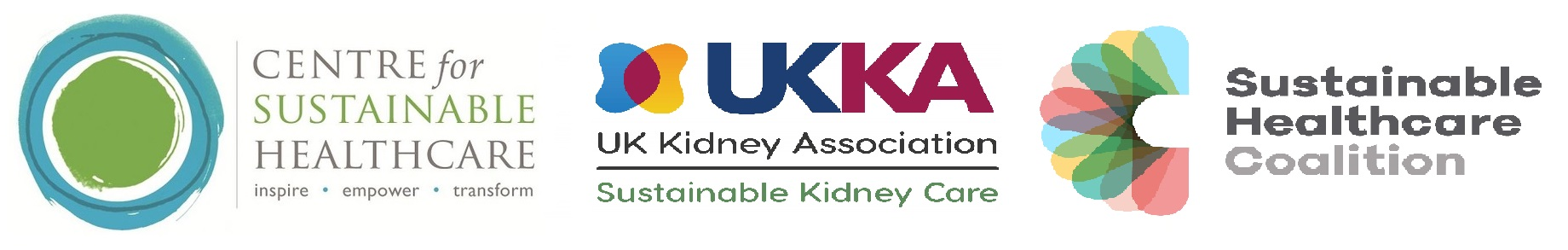 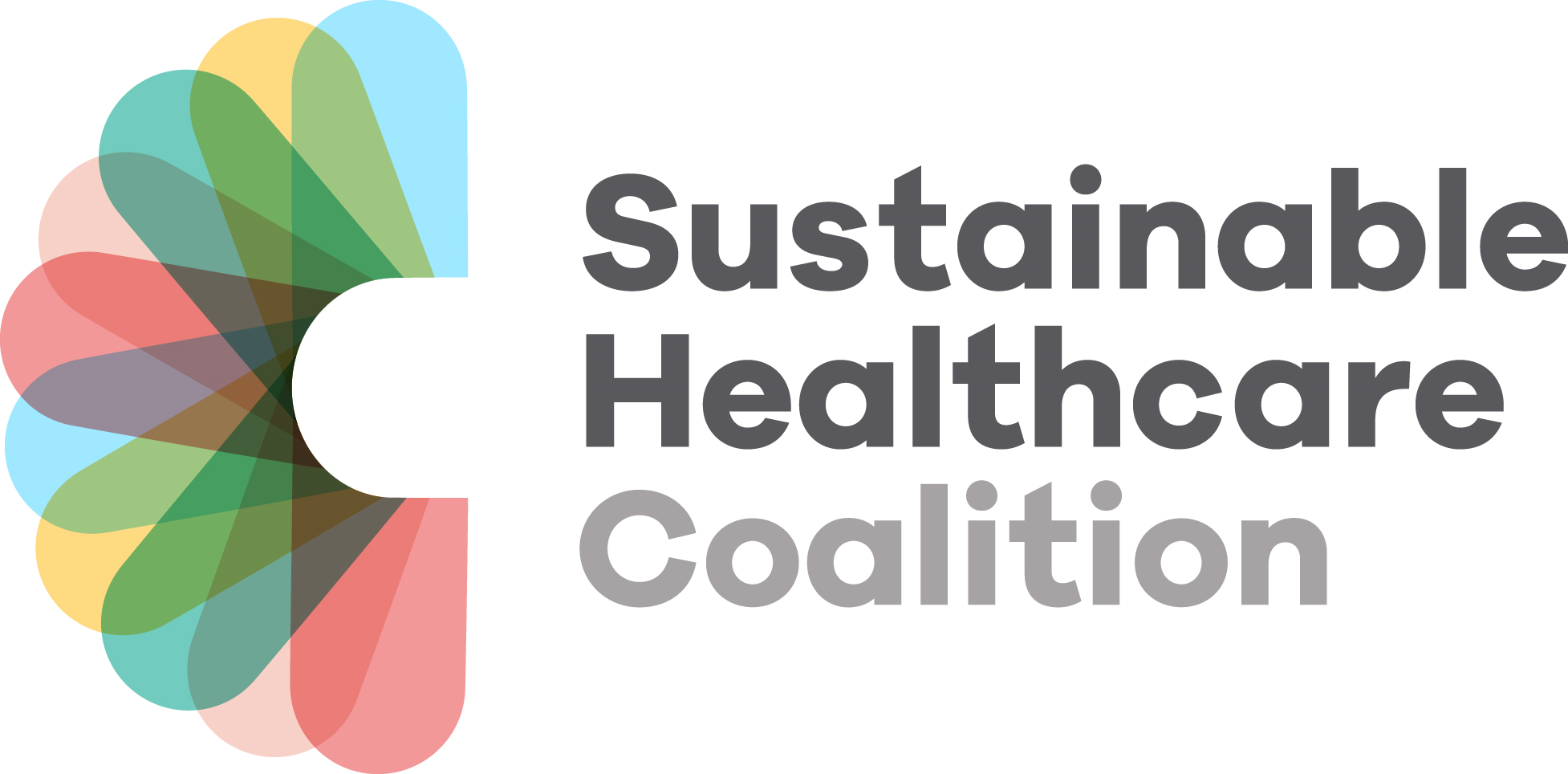 How you can help us!
Are you a member of staff? 
Ask to be your unit’s named staff Sustainability Champion – sign up by clicking here https://rb.gy/atont or scan the QR code

Are you a patient?
Ask your Unit if you can be a Kidney Community Green Ambassador - click here to see an example of role description https://rb.gy/yxf0e or scan the QR code

All are welcome to sign up the free CSH Kidney Care Sustainability Network for access to the latest news, advice, case studies and to link with like minded others. We really want to hear about your ideas and case studies too! Click https://rb.gy/hknen or scan the QR code
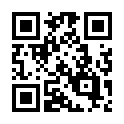 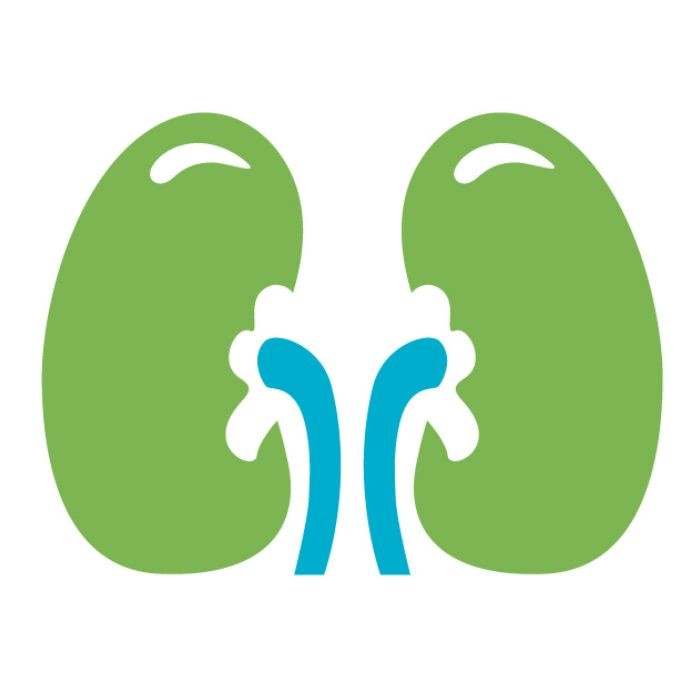 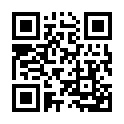 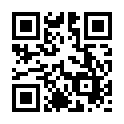 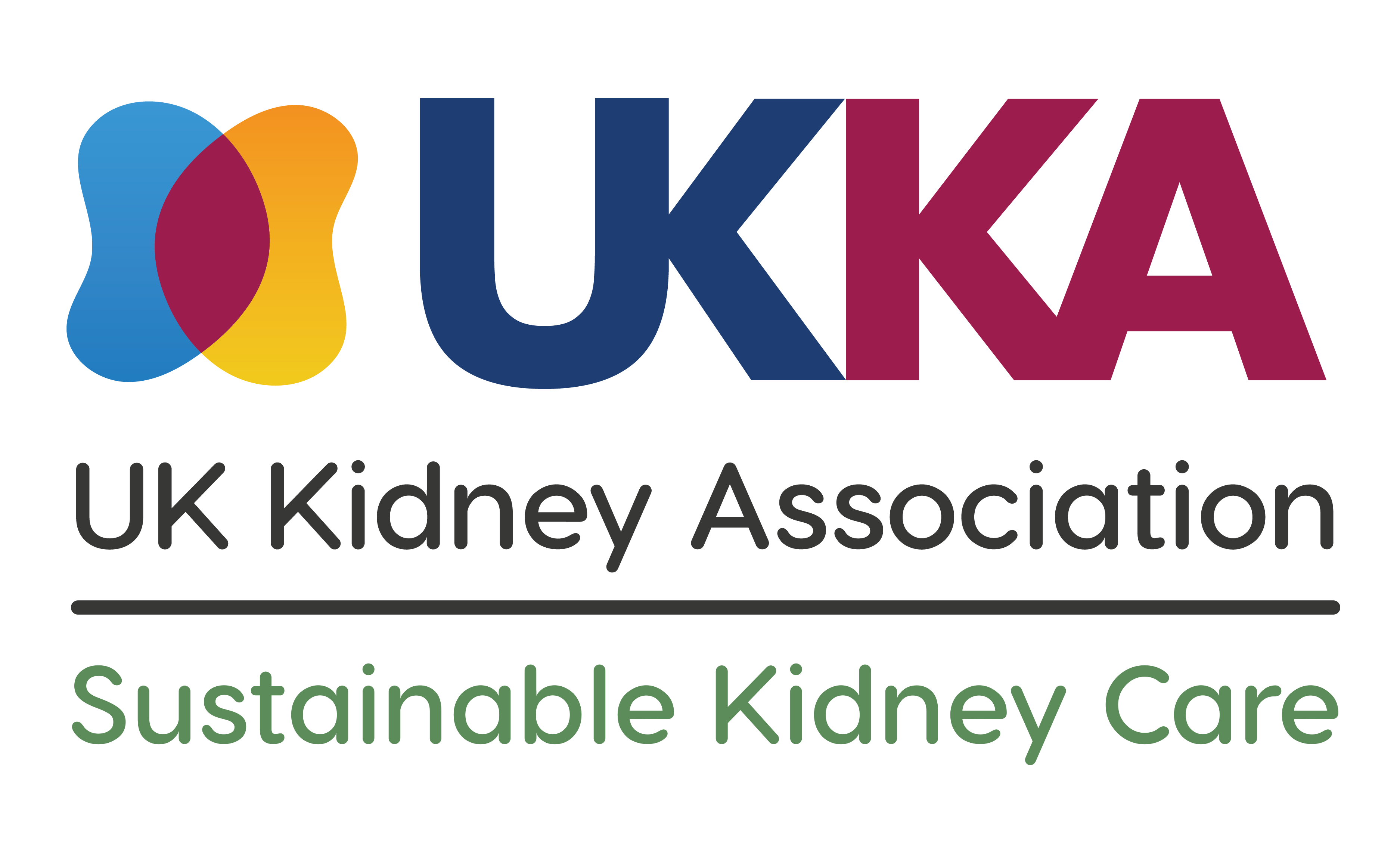 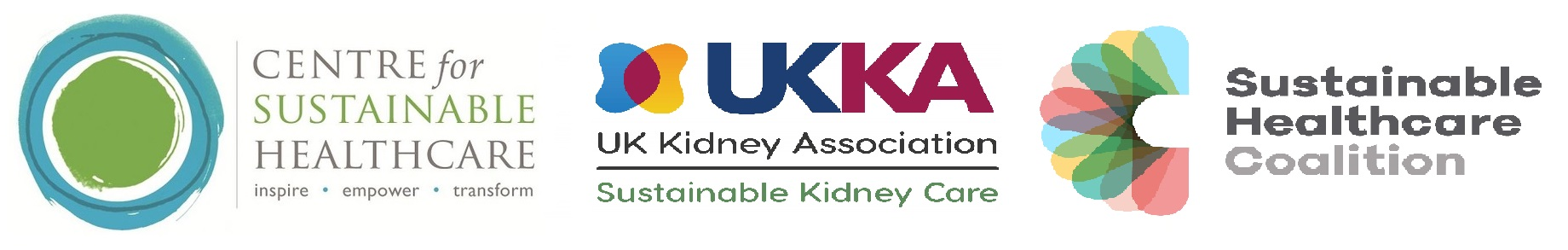 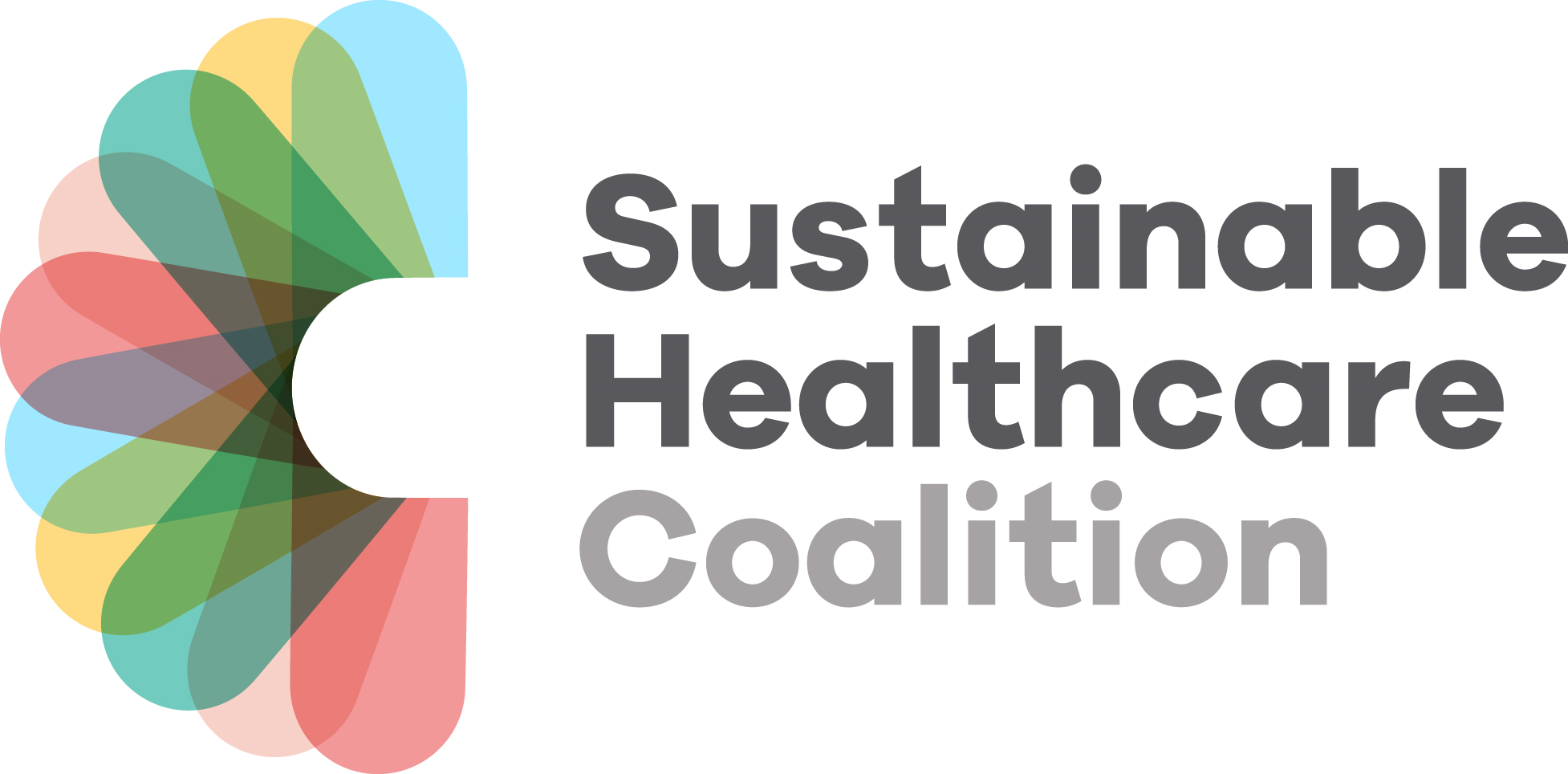 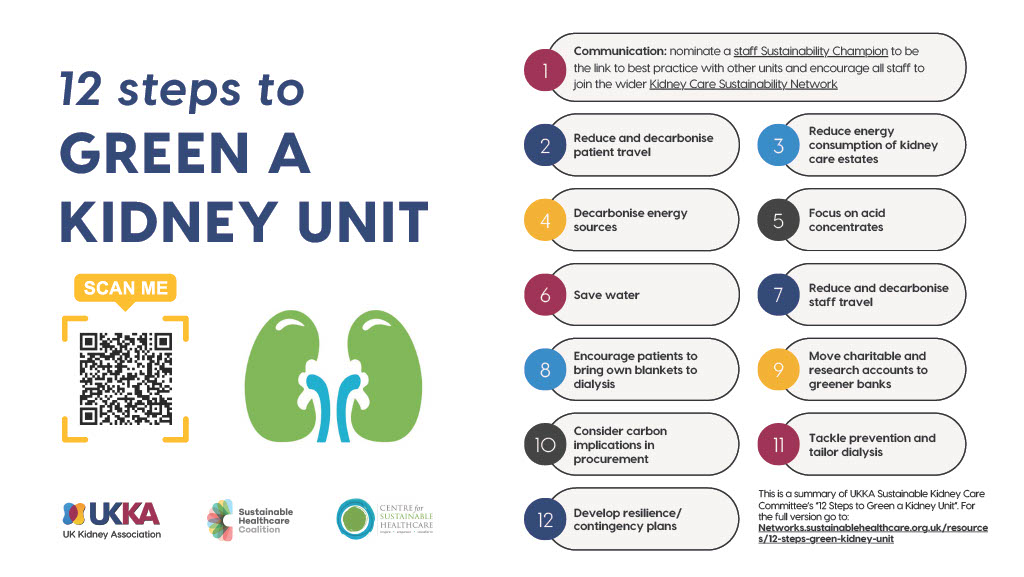 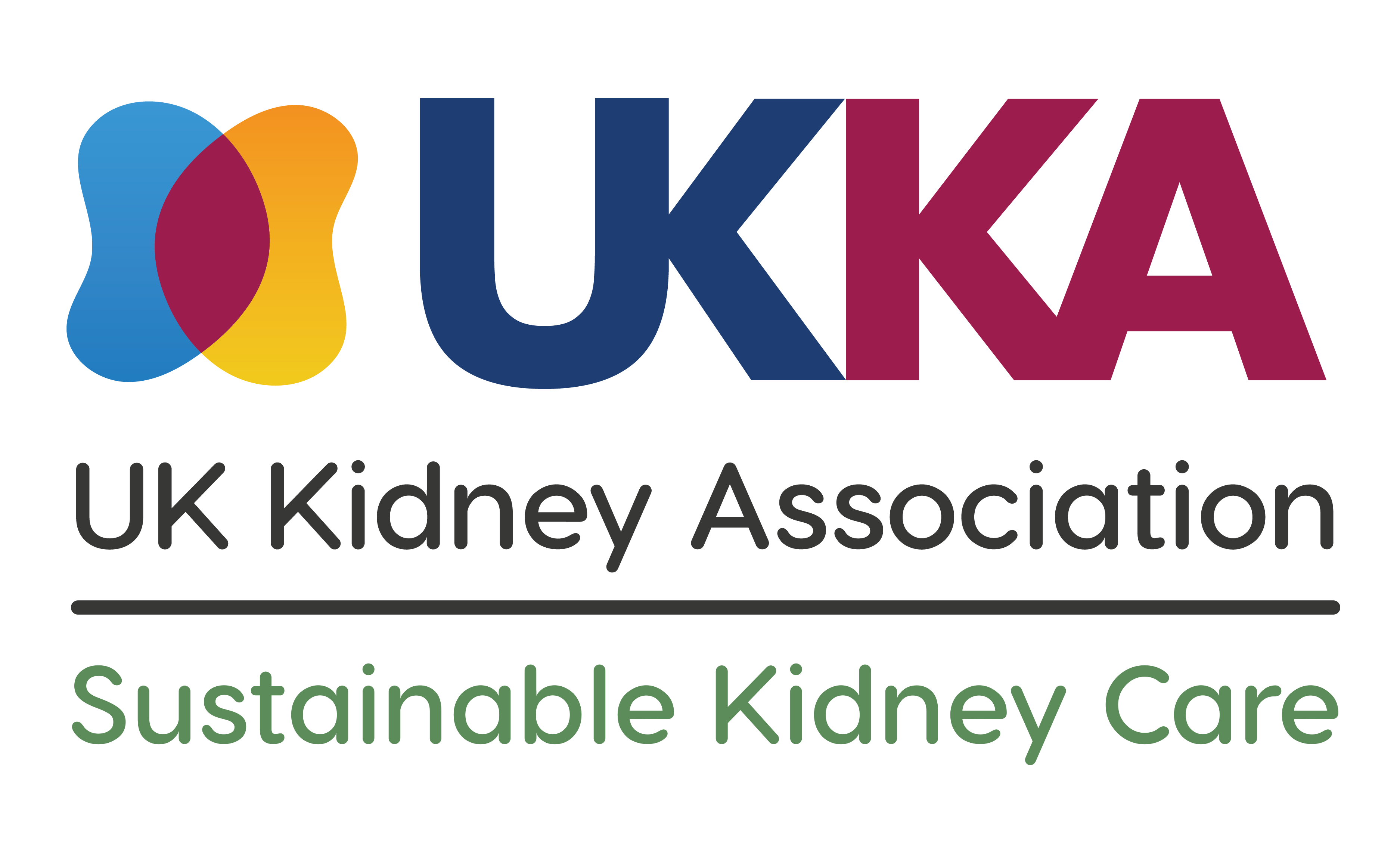 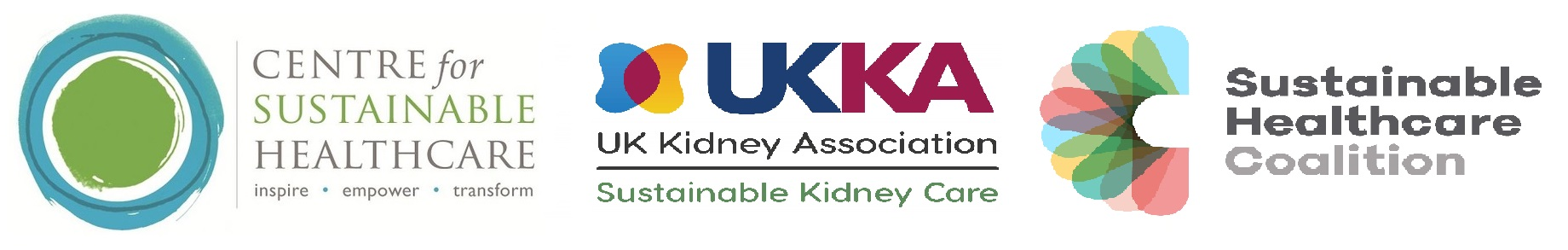 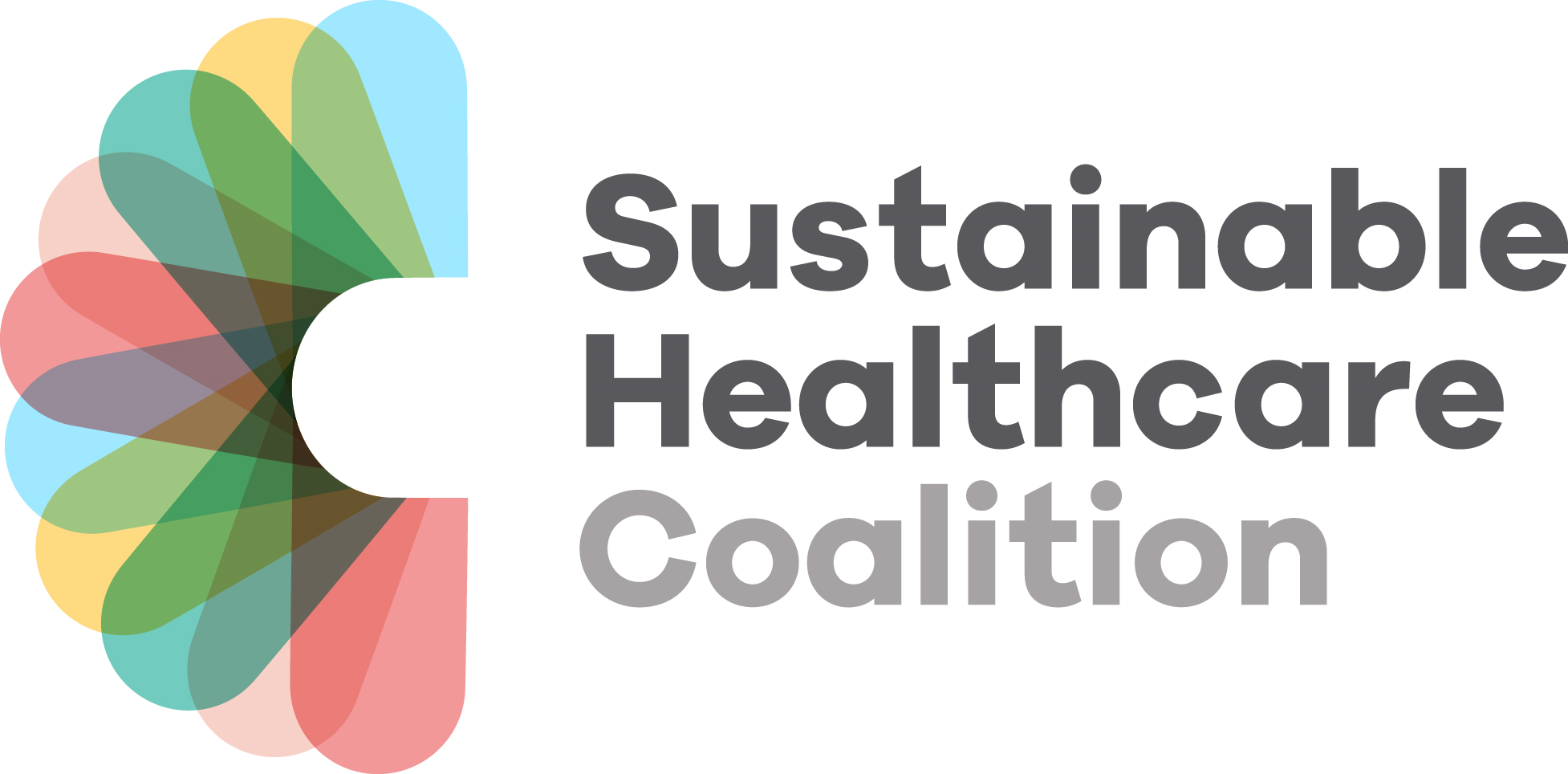 Kidney Care Sustainability Network & Case Library
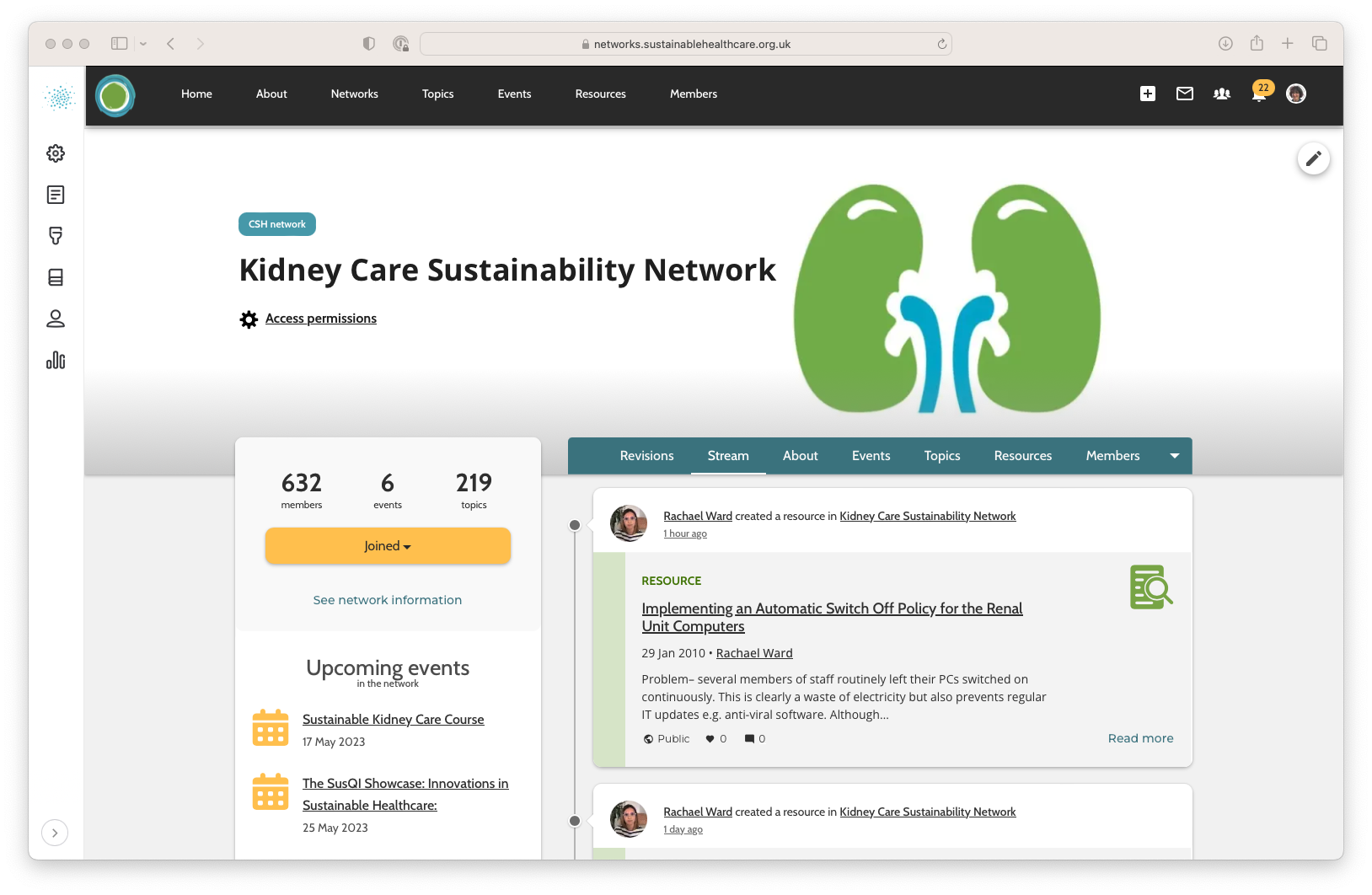 Click https://rb.gy/hknen or scan the QR code
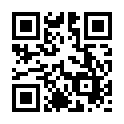 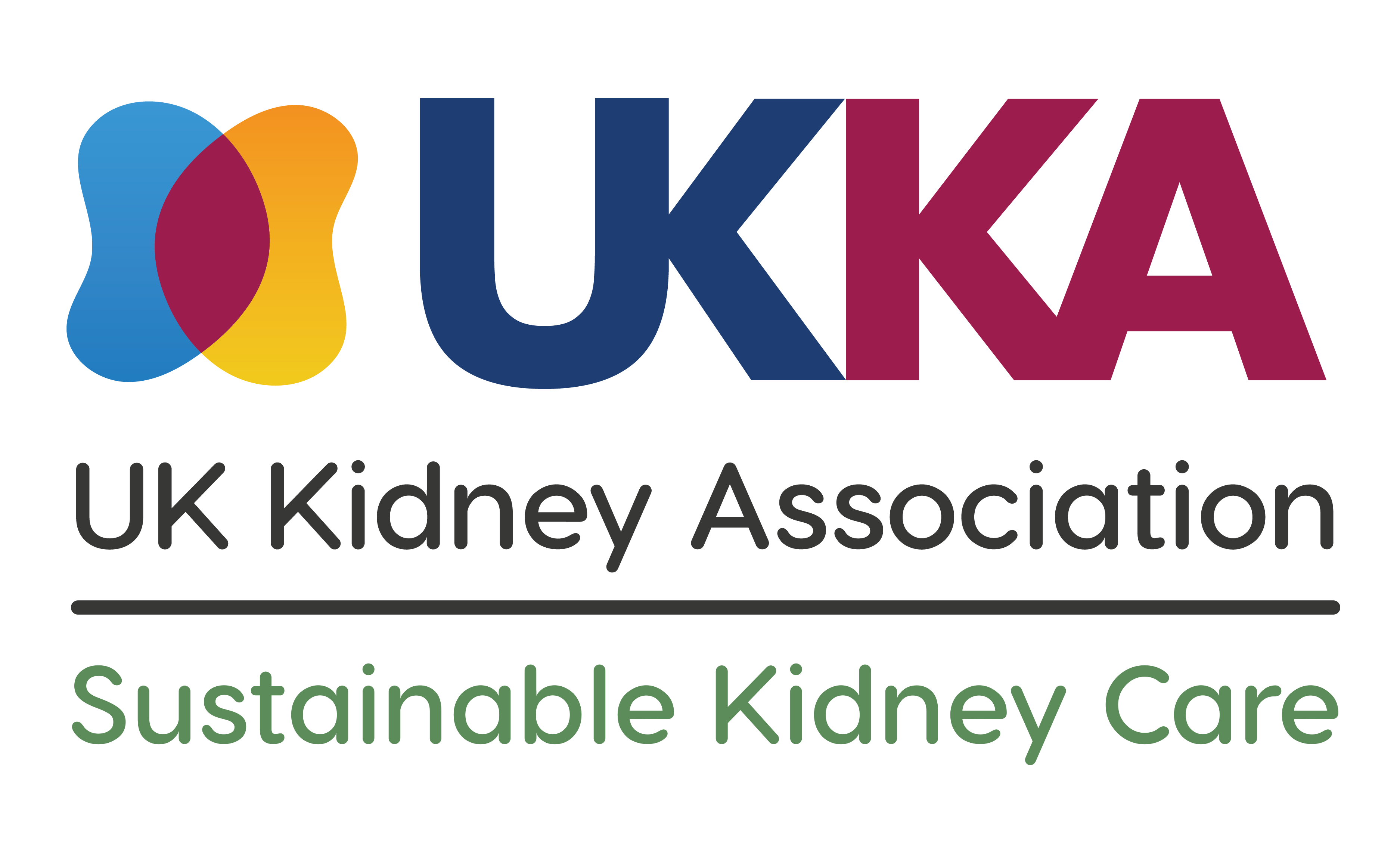 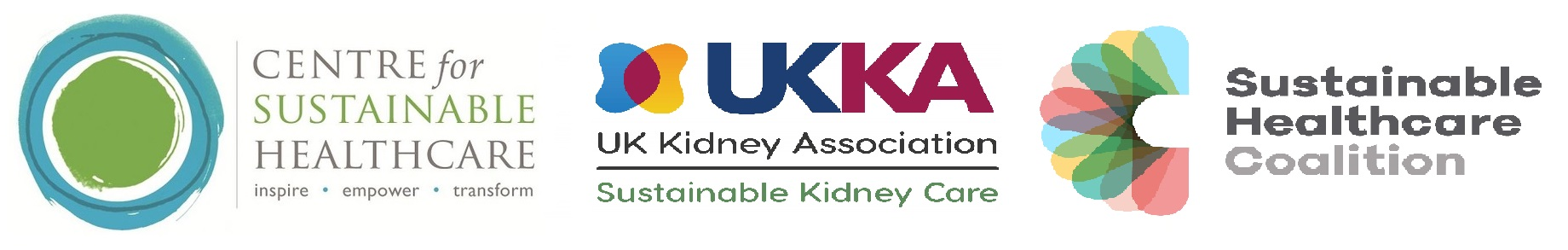 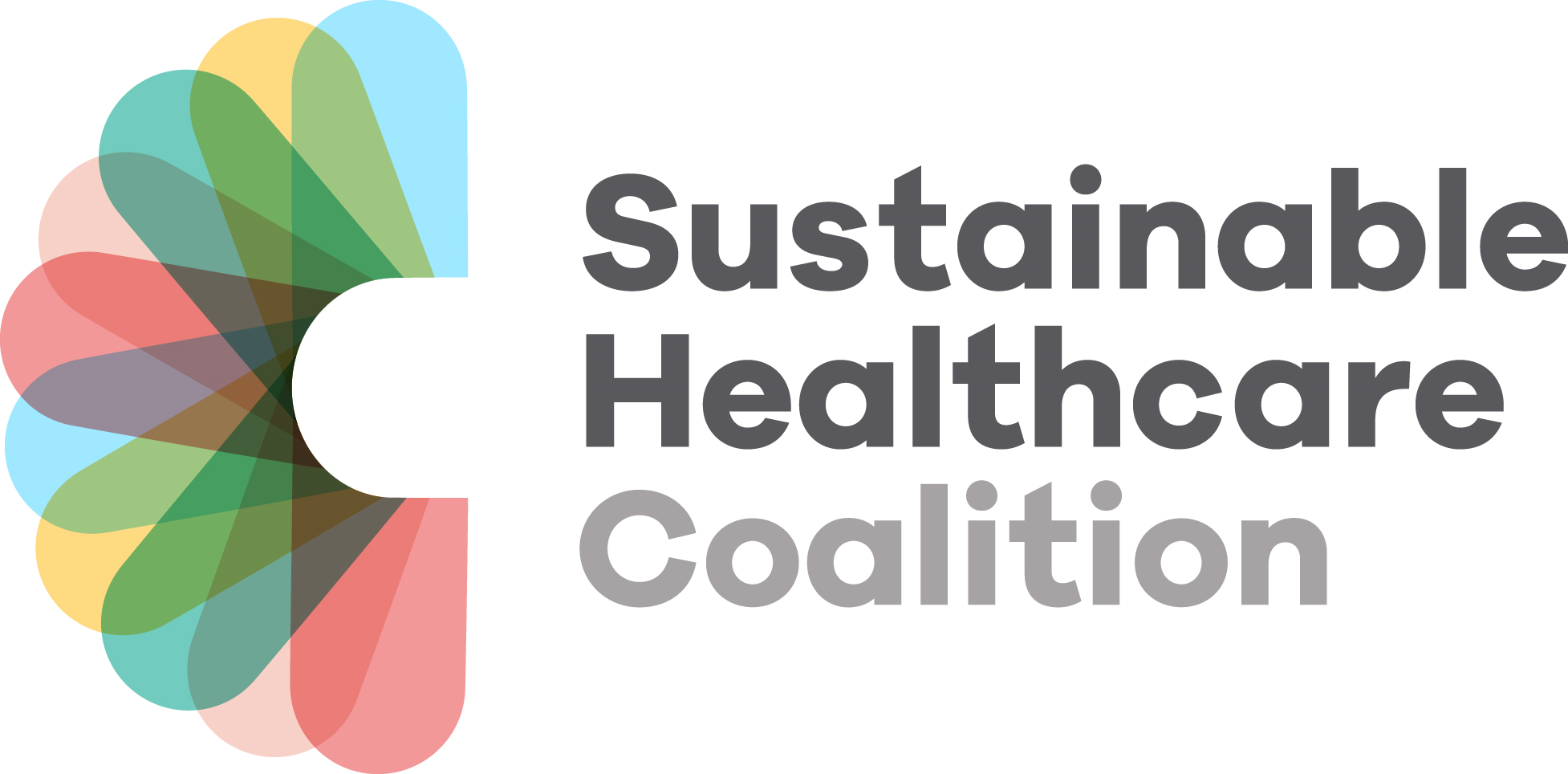